Граматична помилка в словосполученнях
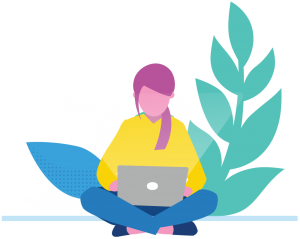 Інструктаж до уроку
Опрацювати презентацію.
Виконати всі завдання презентації (письмово).
Пройти гру, фото результату надіслати https://wordwall.net/uk/embed/2b891d0dac6e4d1b9be14059b753da42?themeId=2&templateId=2&fontStackId=0
Робота в зошиті
Двадцять четверте лютого 
Класна робота
Граматична помилка в словосполученнях
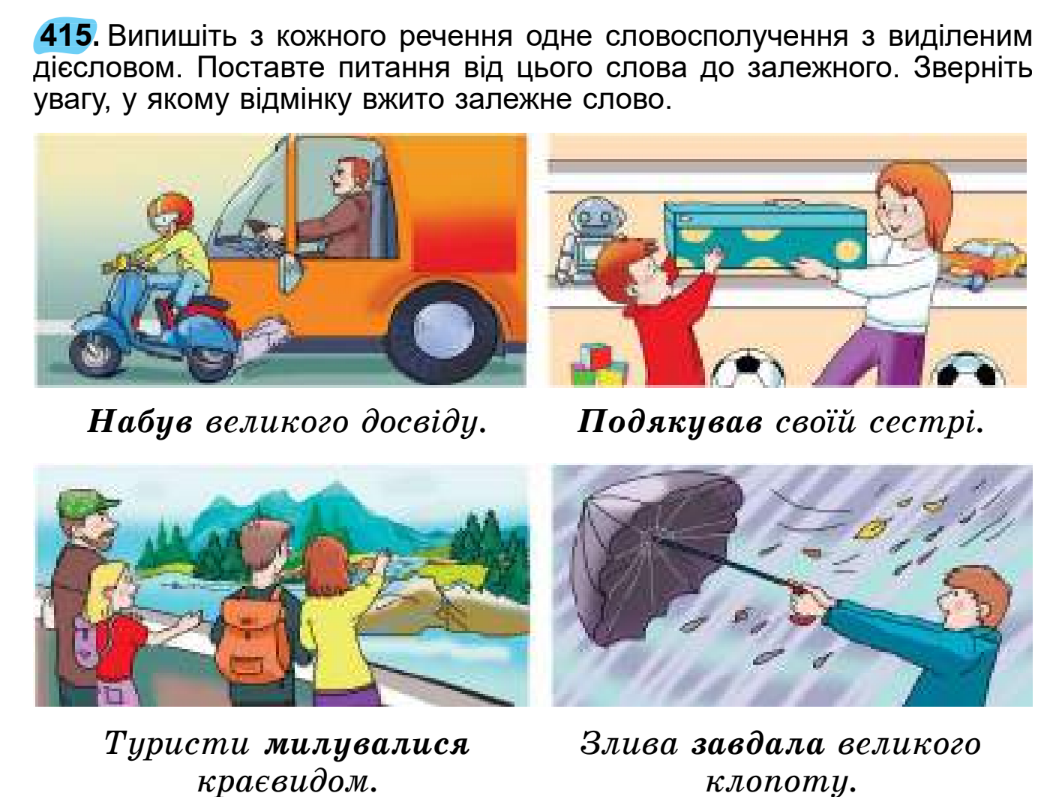 Робота за підручником с.181
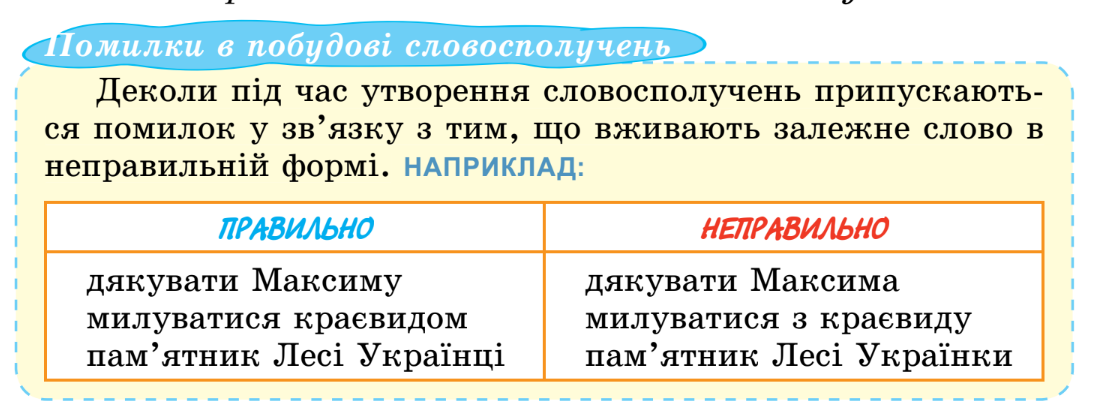 Вправа 416
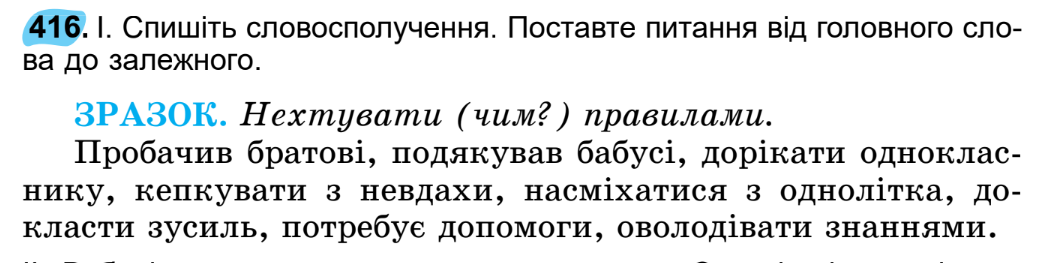 Вправа 417
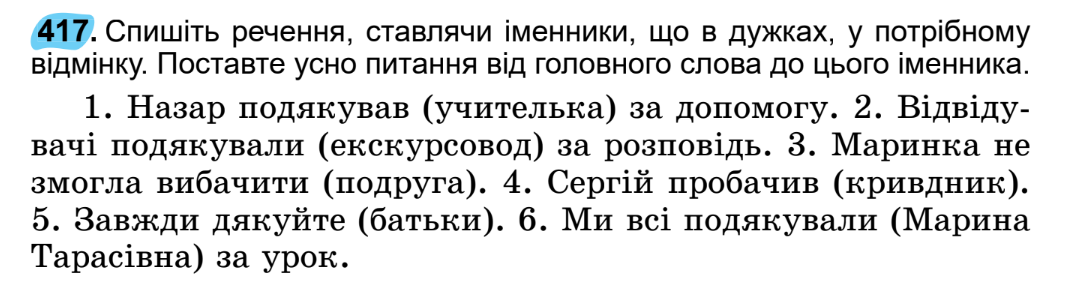 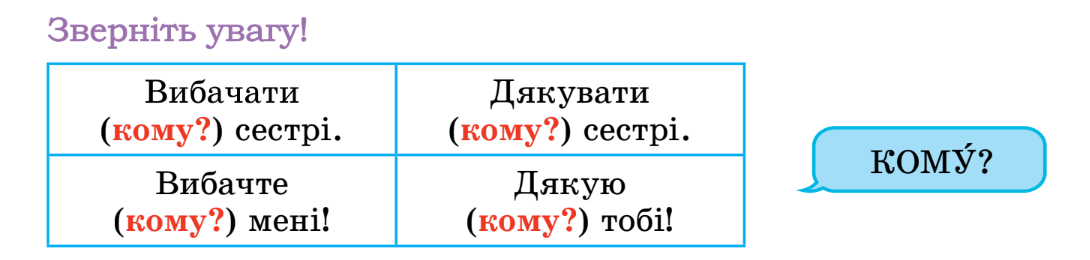 Зверни увагу!
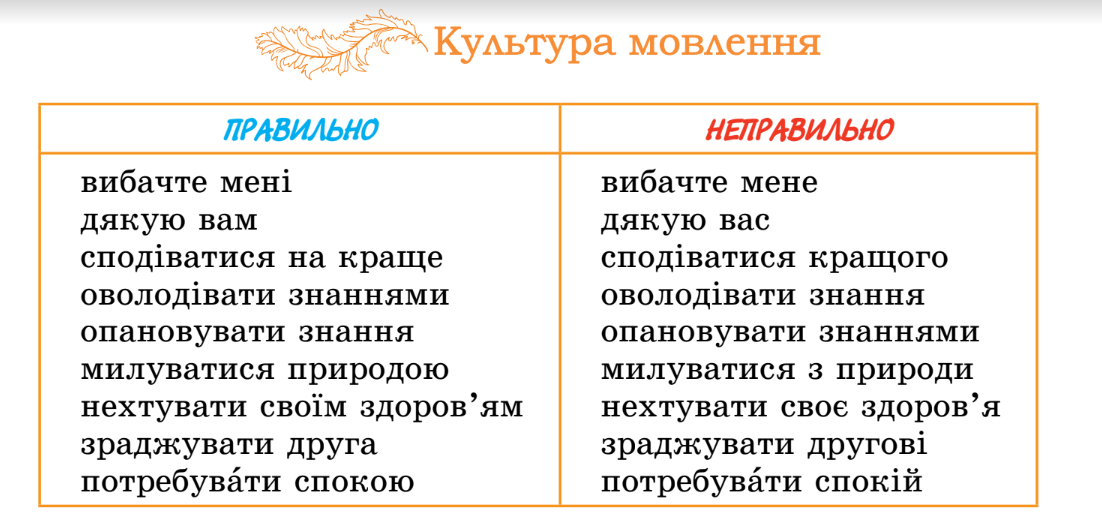 Домашнє завдання
https://wordwall.net/uk/embed/2b891d0dac6e4d1b9be14059b753da42?themeId=2&templateId=2&fontStackId=0